TOÁN 5
Sử dụng máy tính bỏ túi để 
giải toán về tỉ số phần trăm
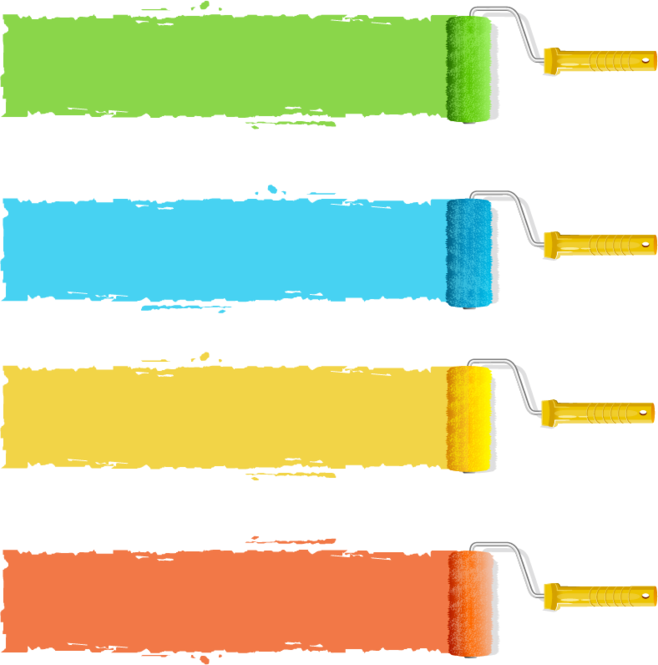 MỤC TIÊU
Biết sử dụng máy tính bỏ túi.
Dùng máy tính bỏ túi để giải các bài toán về tỉ số phần trăm.
Hoạt động 1
Khởi động và kết nối
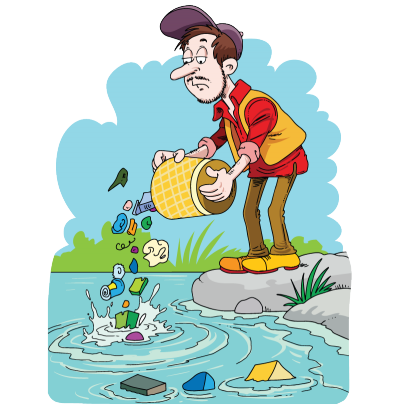 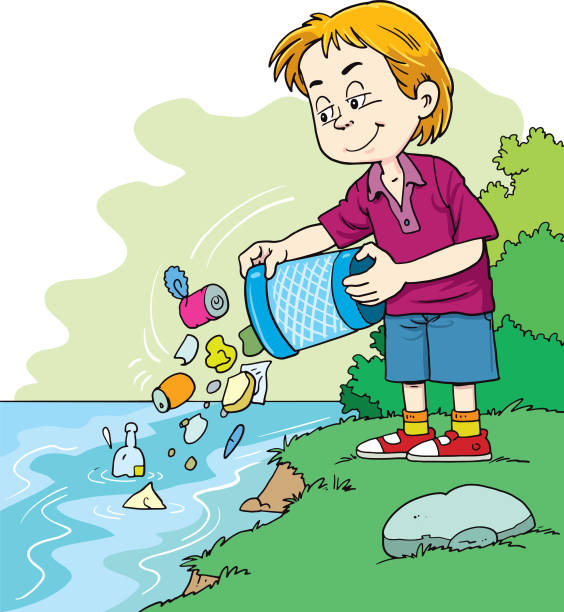 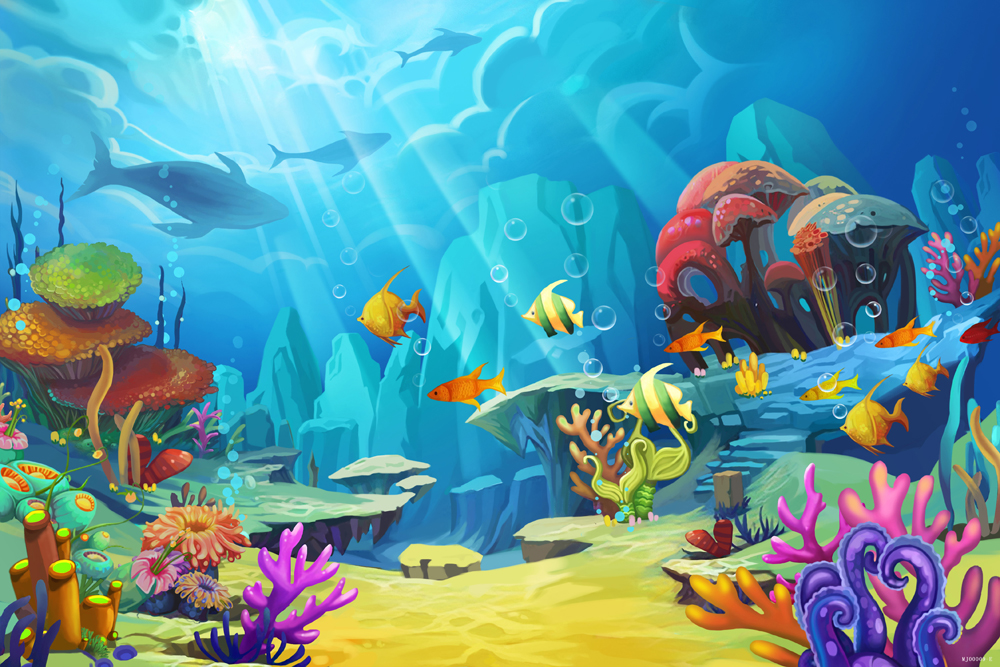 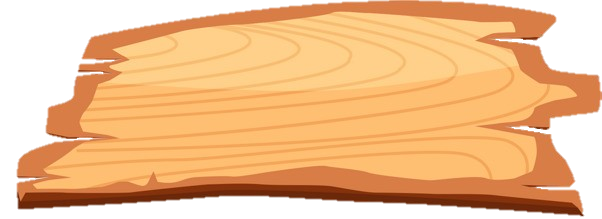 DỌN SẠCH
ĐẠI DƯƠNG
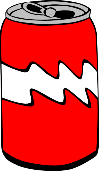 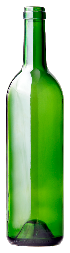 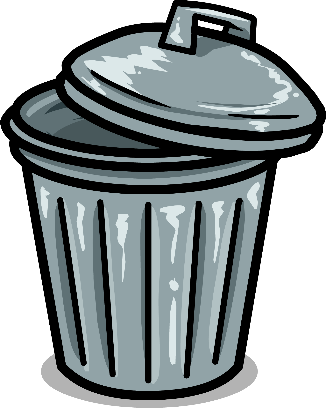 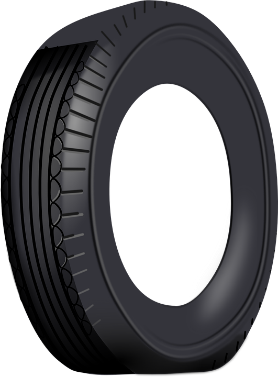 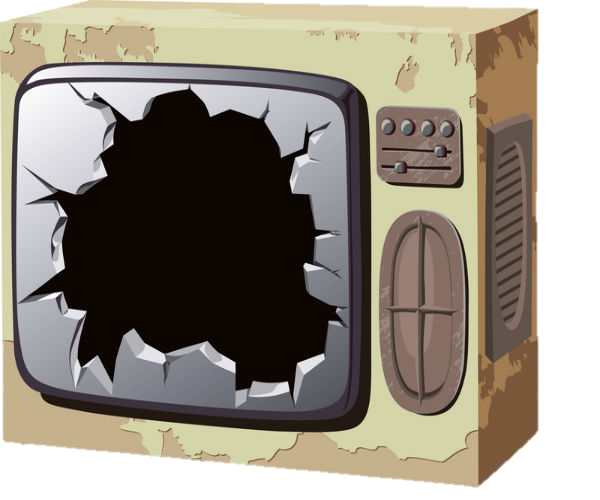 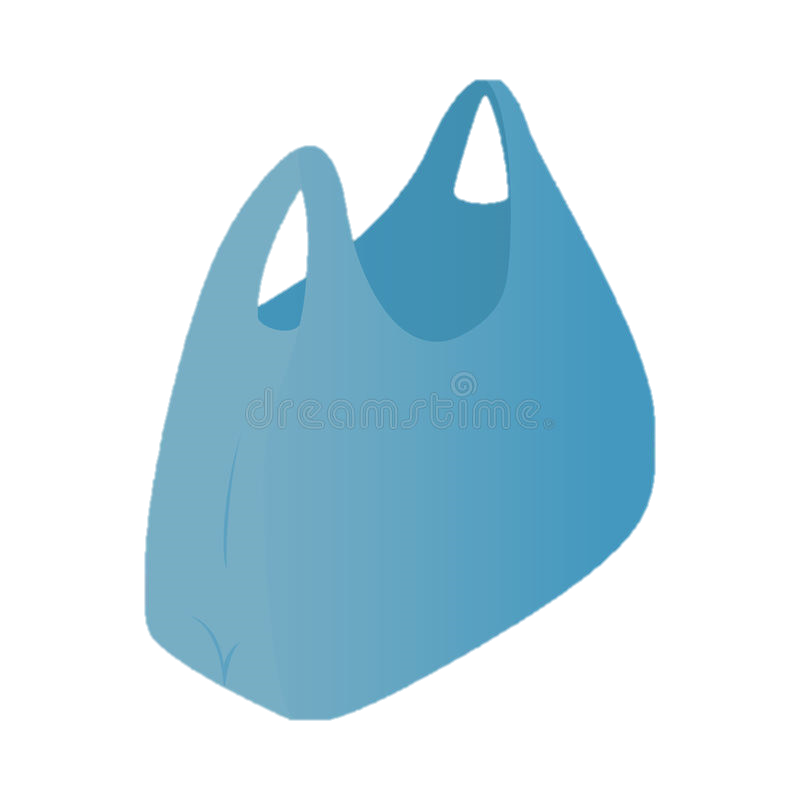 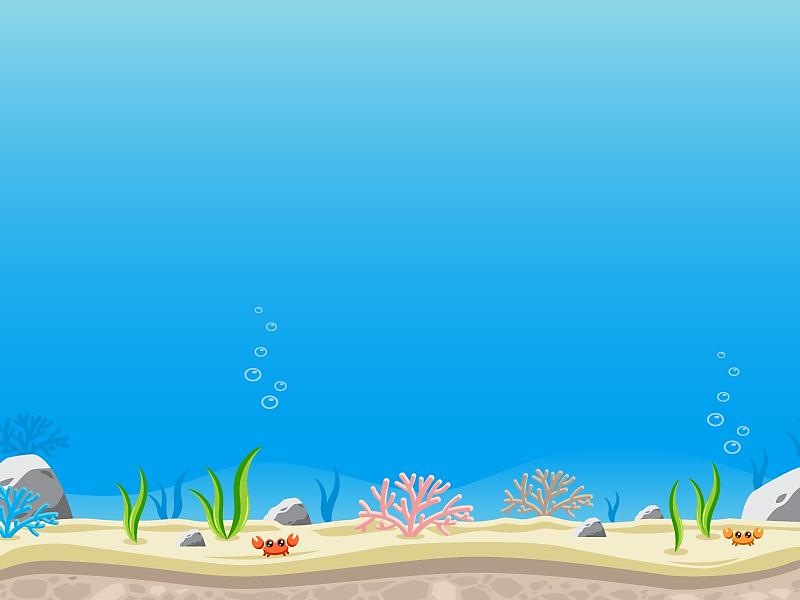 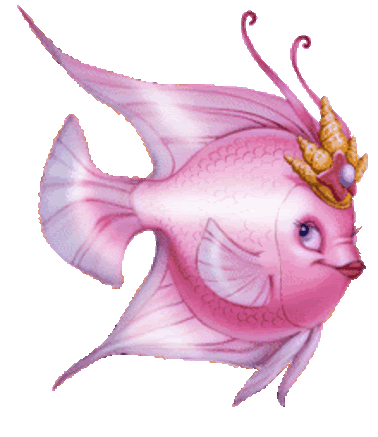 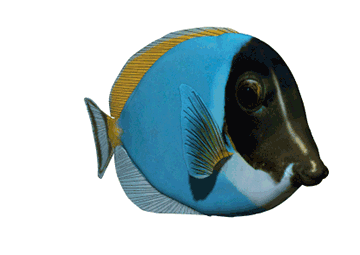 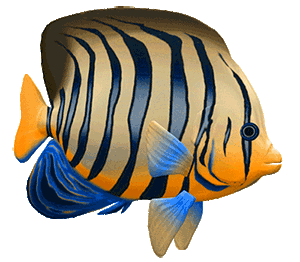 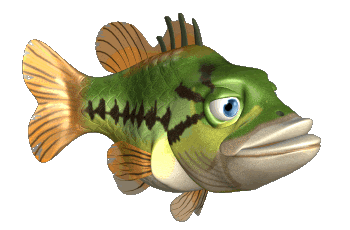 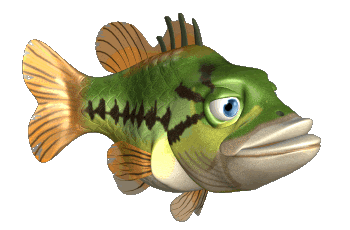 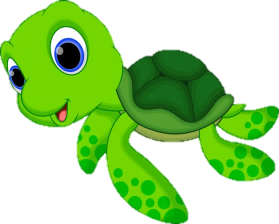 1
3
2
4
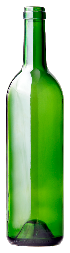 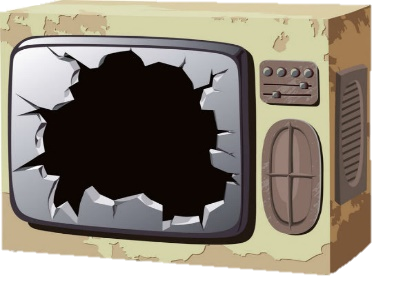 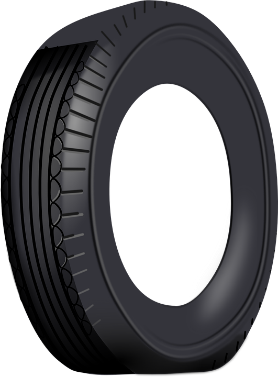 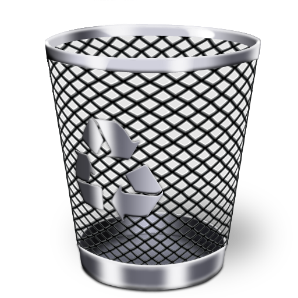 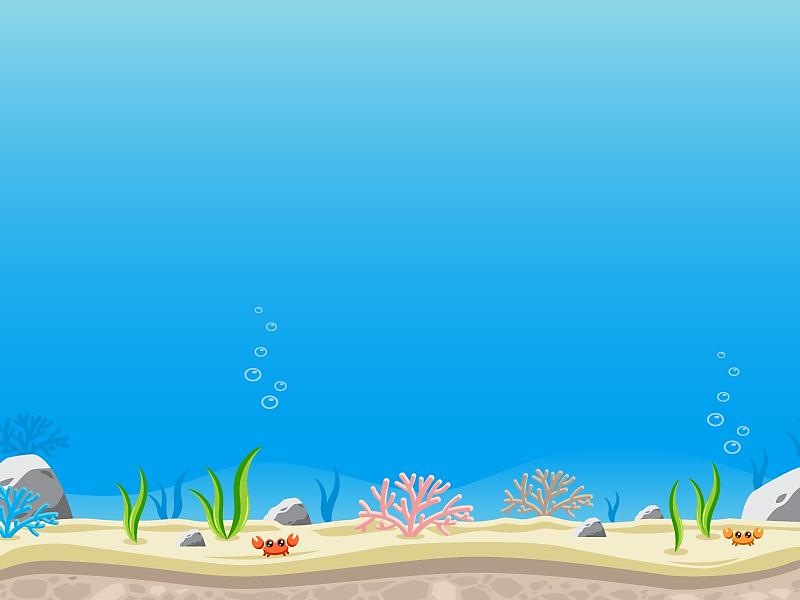 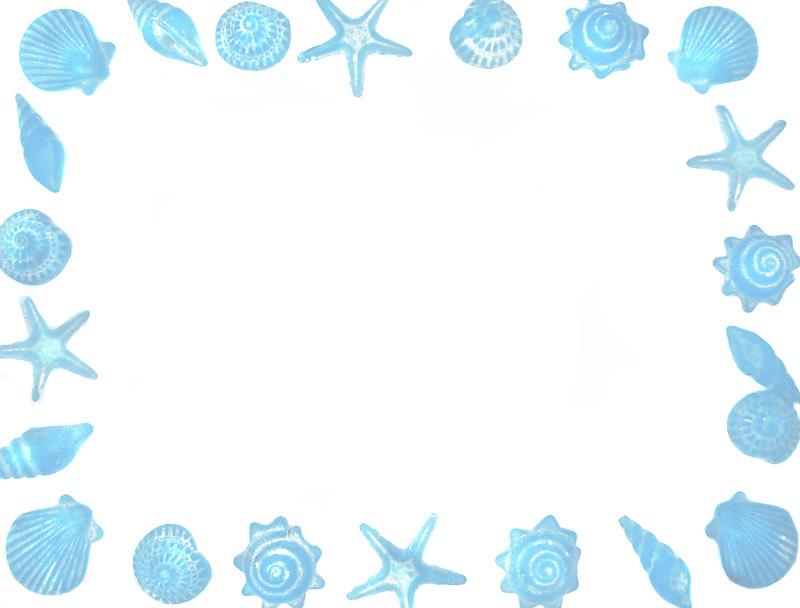 Dùng máy tính bỏ túi để tính:
127,84  + 824,46
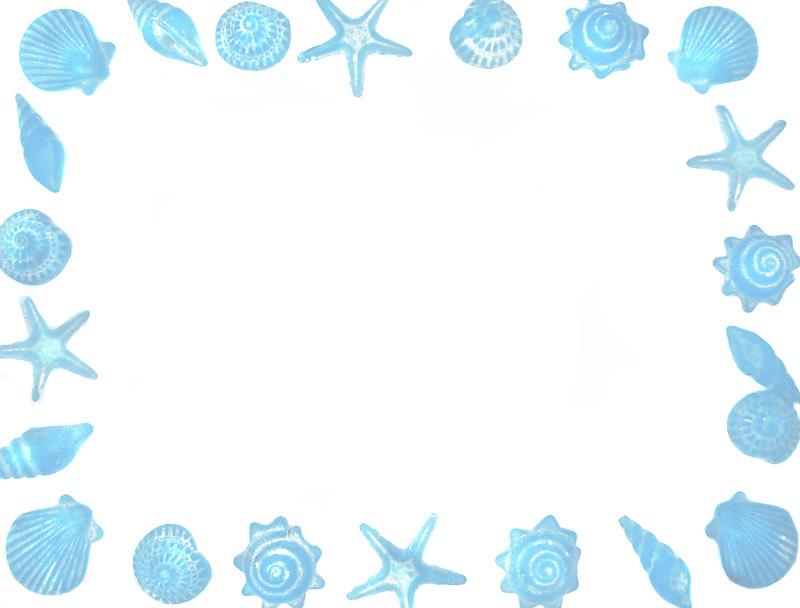 952,3
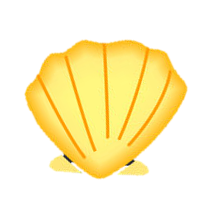 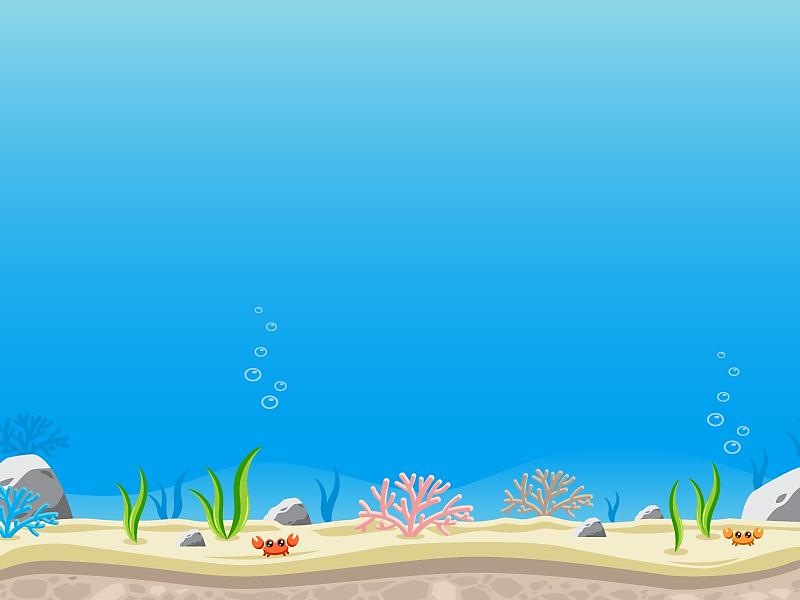 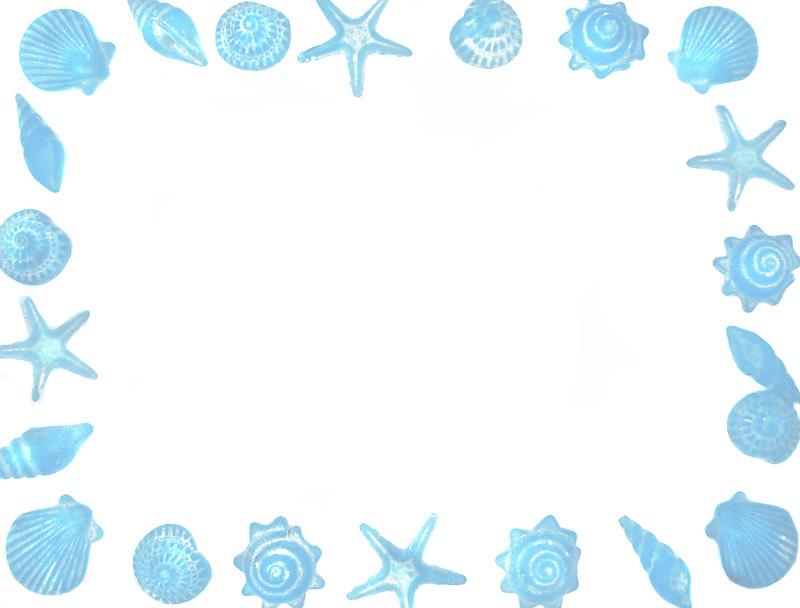 Dùng máy tính bỏ túi để tính: 314,18 – 279,3
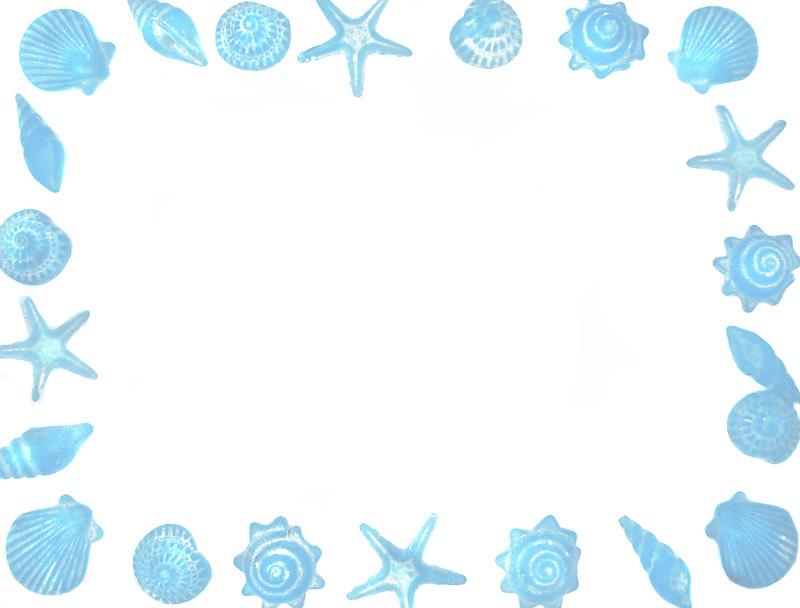 34,88
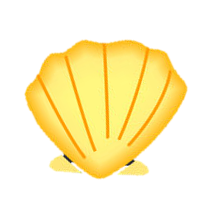 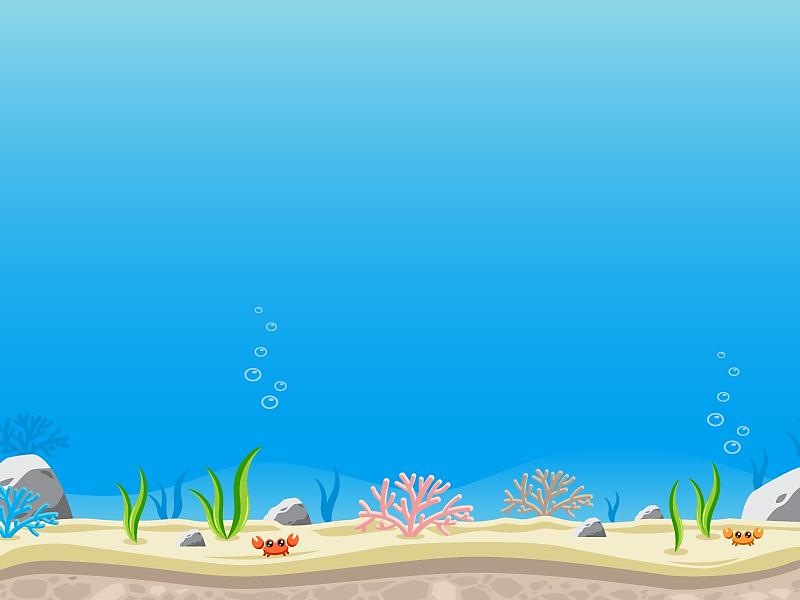 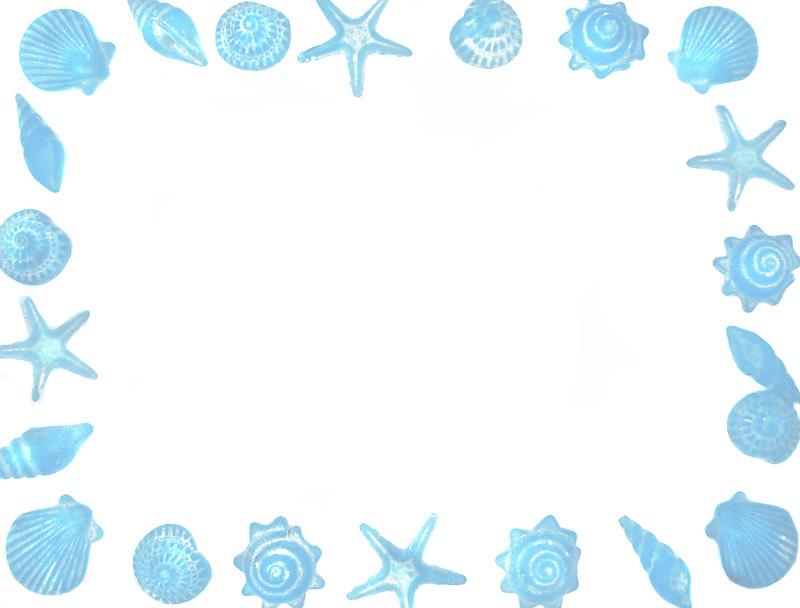 Dùng máy tính bỏ túi để tính: 
76,68  x  27
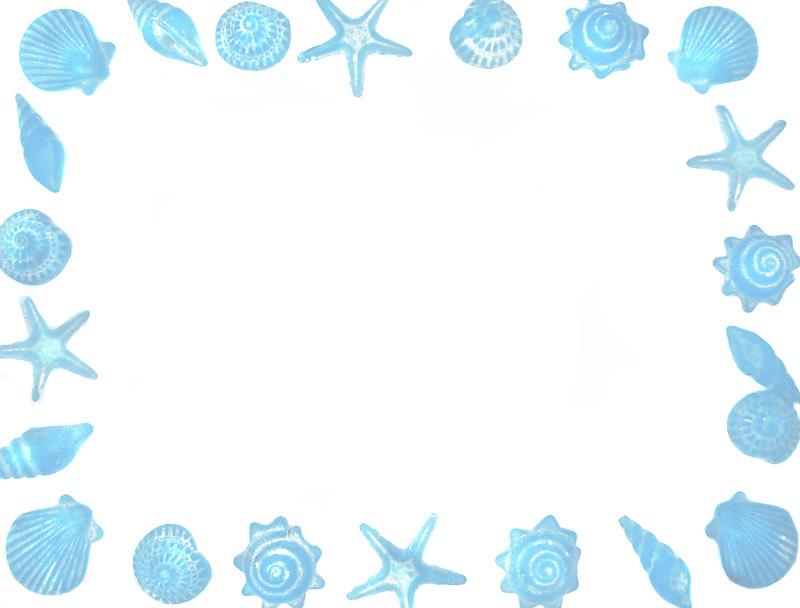 2070,36
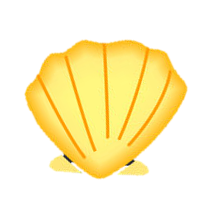 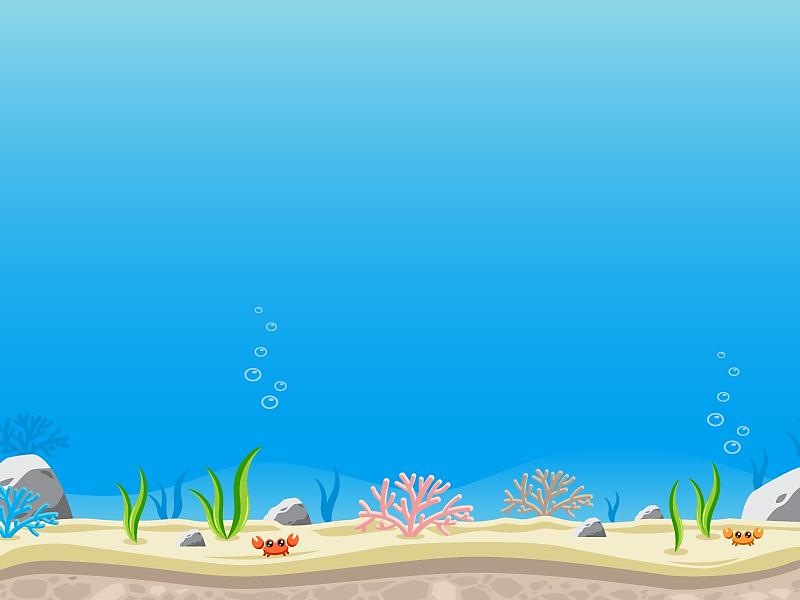 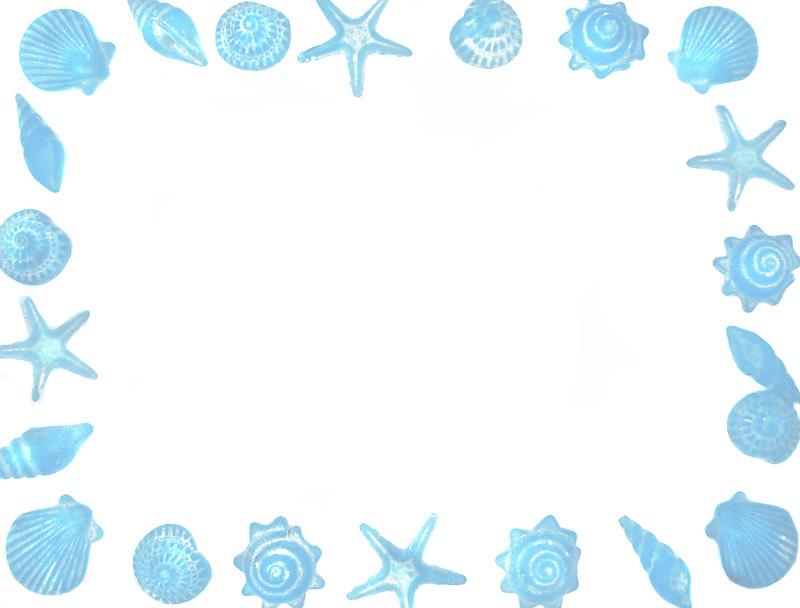 Dùng máy tính bỏ túi để tính:
308,85  :  12,5
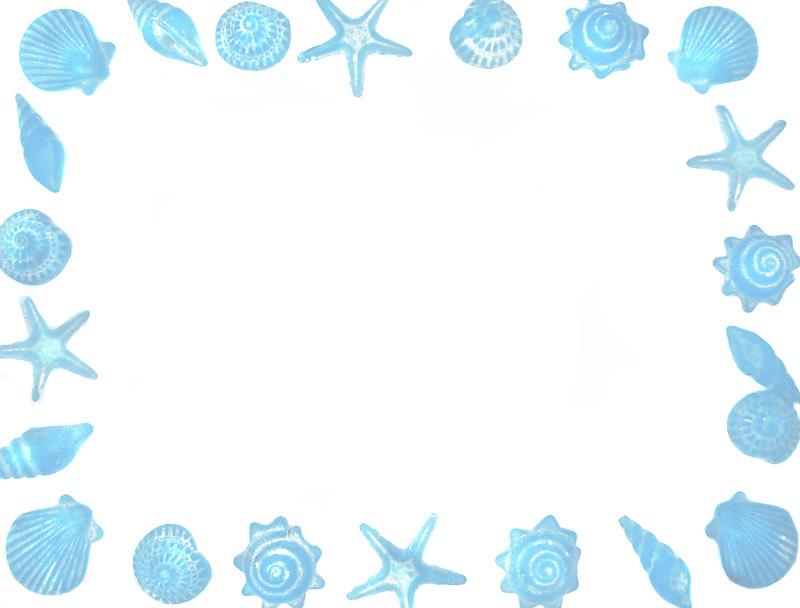 24,708
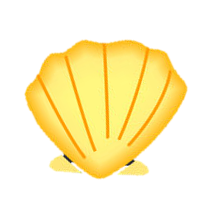 Hoạt động 2
Khám phá và luyện tập.
Ví dụ 1:
7
0,175
0
7÷
7÷4
7÷40
Tìm tỉ số phần trăm của 7 và 40.
Cách tính:
- Tìm thương của 7 và 40, ta có thể lấy 4 chữ số sau dấu phẩy.
- Nhân với 100 và viết kí hiệu % vào bên phải thương tìm được.
Muốn tìm tỉ số phần trăm của 7 và 40 ta làm thế nào?
ON/C
OFF
Lần lượt bấm các phím:
7
8
9
÷
÷
4
0
=
7
Trên màn hình xuất hiện kết quả
%
4
5
6
×
0,175
Máy đã tính
1
2
3
−
7 : 40 = 0,175
Vậy  7 : 40 x 100 = 17,5%
CE
0
.
=
+
7
Ví dụ 1:
0
7÷
7÷4
7÷40
17,5
Tìm tỉ số phần trăm của 7 và 40.
Hay 7 : 40 ấn  phím % ta được 17,5%
ON/C
OFF
7
8
9
÷
Lần lượt bấm các phím:
%
÷
4
0
7
%
4
5
6
×
1
2
3
−
Vậy  7 : 40 ấn phím  % ta được 17,5%
CE
0
.
=
+
19,04
5
56×34
Ví dụ 2:
0
56
56×
56×3
Tính 34% của 56
Cách tính:
56 x 34 : 100`
ON/C
OFF
Lần lượt bấm các phím:
Muốn tính 34% của 56 ta làm thế nào?
7
8
9
÷
5
6
×
3
4
%
%
4
5
6
×
Trên màn hình xuất hiện kết quả
19,04
1
2
3
−
Máy đã tính
56 x 34% = 56 x 34 : 100 = 19,04
CE
0
.
=
+
Vậy  34% của 56 là 19,04
120
7
78÷65
Ví dụ 3:
0
78
78÷
78÷6
Tìm một số biết 65% của nó bằng 78
Cách tính:
56 x 34 : 100
ON/C
OFF
Muốn tìm số đó ta làm thế nào?
Lần lượt bấm các phím :
7
8
9
÷
8
%
7
÷
6
5
%
4
5
6
×
Trên màn hình xuất hiện kết quả
120
1
2
3
−
Máy đã tính
78 : 65% = 78 : 65 x 100 = 120
CE
0
.
=
+
Vậy: Số cần tìm là 120.
Bài 1: Hãy dùng máy tính để tính và điền kết quả vào cột thứ tư:
50,81%
50,86%
49,86%
49,57%
Bài 2: Trung bình xay xát 1 tạ thóc thì thu được 69kg gạo, tức tỉ số phần trăm của thóc và gạo là 69%. Bằng máy tính bỏ túi, hãy tính số gạo thu được khi xay xát thóc và viết vào ô trống (theo mẫu):
100
69
150
125
*Chú ý:
1tạ   =        kg
100
THÓC
GẠO
150 kg
Nối:
86,25 kg
103,5 kg
125 kg
105,3 kg
Hoạt động 3
Củng cố và nối tiếp
Dùng máy tính bỏ túi để tính
Tính tỉ số phần trăm của hai số 37 và 40
92,5
Tìm 30% của 97
29,1
Tìm một số biết 20 % của nó là 48
240
DẶN DÒ:
Về nhà tự thực hiện luyện tập các phép tính với máy tính bỏ túi.
CHÚC CÁC EM HỌC TẬP TỐT!